Four-dimensional velocity
LL2 Section 7
1.  We can construct a 4 vector from the components of the 3D velocity.
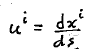 4-velocity
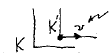 A particle at rest in K’ moves at speed v in K
Two events at rest in K’ and separated by a small time interval dt’ have interval 

ds’ = c dt’ = c* (proper time interval for the particle)
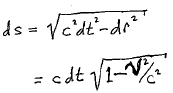 In the K system the same interval is
These two infinitesimal intervals have to be the same:  ds = ds’
The 4-velocity is unitless.
2.  The components of ui are not independent.
u0 can be expressed in terms of u1, u2, and u3.
ui is a unit 4-vector that is tangent to the world line.
is an infinitesimal change in the position 4-vector of a particle
3.  The second derivative of the 4-radius gives the 4-acceleration
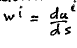 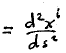 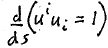 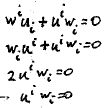 4-velocity and 4 acceleration are mutually perpendicular
Advantage of 4-velocity
The transformation of the ordinary 3-velocity was ugly (Section 5).
The transformation of the 4-velocity is the usual Lorentz transform Eq. (6.1), the same as for any 4-vector.